Settlement – Part 3
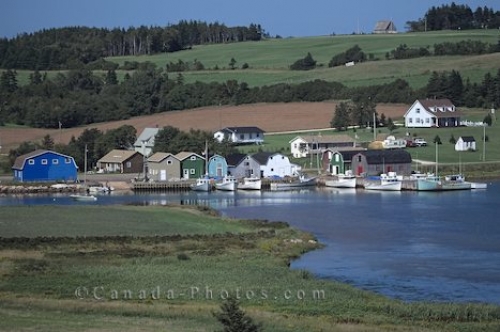 Where would you put a city?
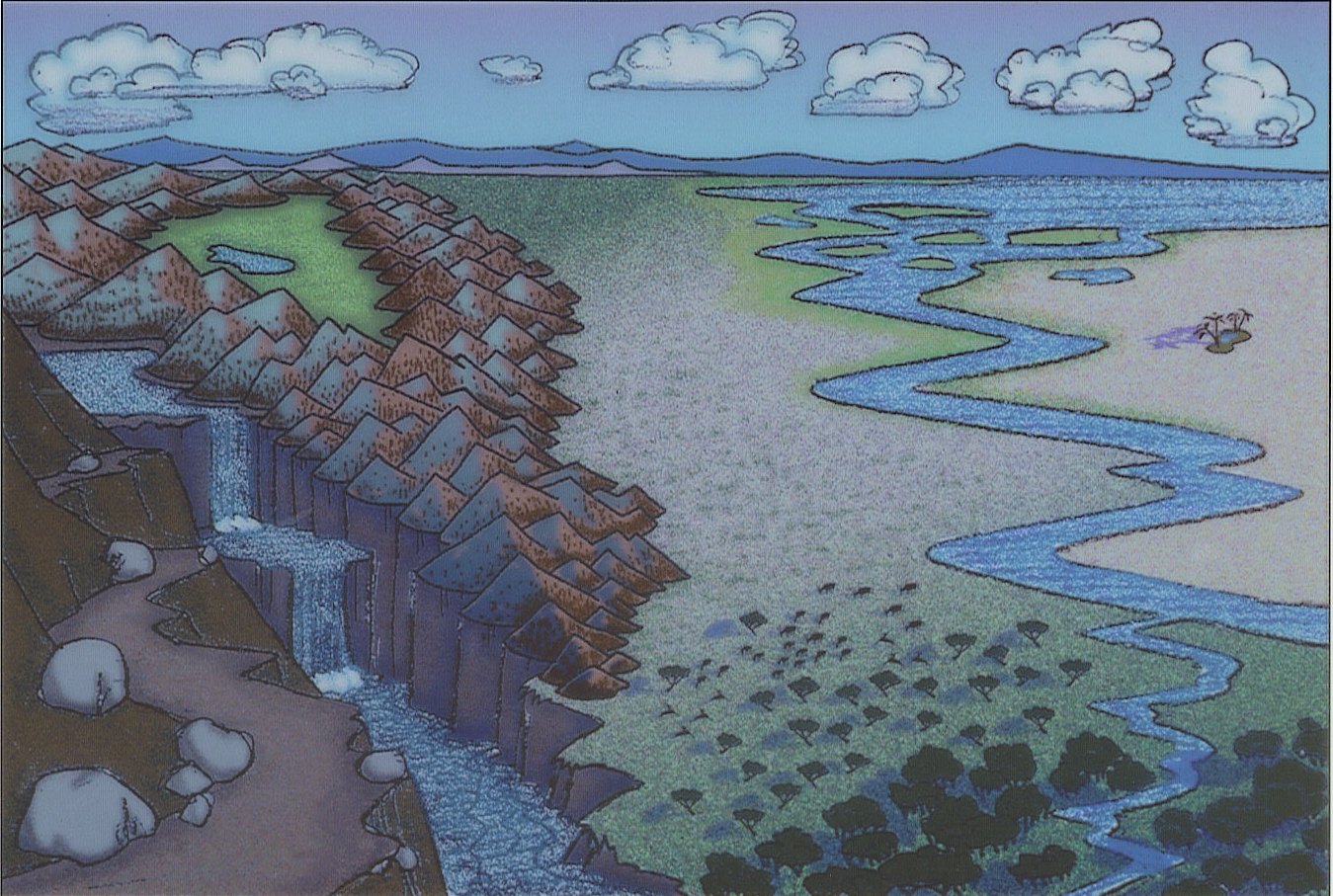 Factors that determined the location of cities. (p. 132)
- natural harbour	
- important road intersection
- major highway				
- natural resources
- river						
- railway
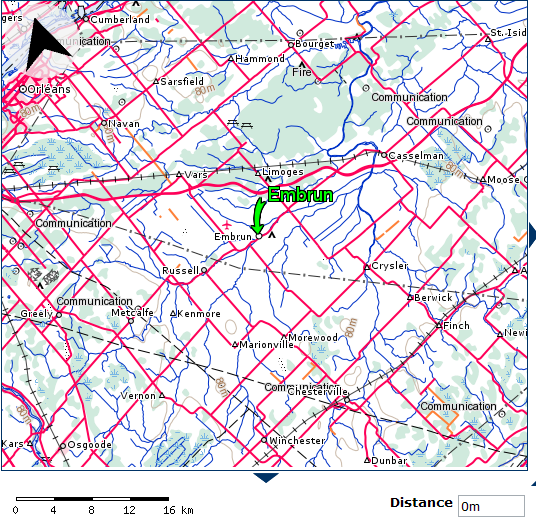 Why does your town exist?
Embrun –

Russell –

Limoges –

Vars –

Marionville –

Morewood – 

Casselman –
Communities across Canada
- Hamlet: 7-8 buildings
- Village: 200 – 800 people
- Town: 800 – 10 000 people
- City: 10 000 or more people
What can you get or not get where you live?
Higher-order goods – a good available only in cities. (ex. BMW)

Low-order goods – a good sold everywhere. (ex. Bread)
Changing Cities
Many cities have grown so big they now connect to other cities.  These are called a MEGALOPOLIS. In Canada, Oshawa to St. Catherines is a megalopolis.
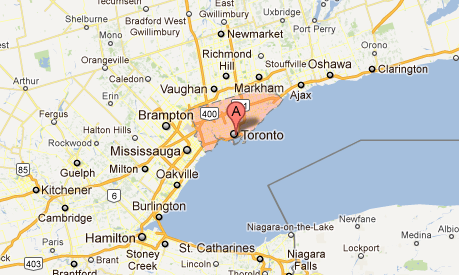 City Renewal
Renovation - a building is redone or changed into something else.
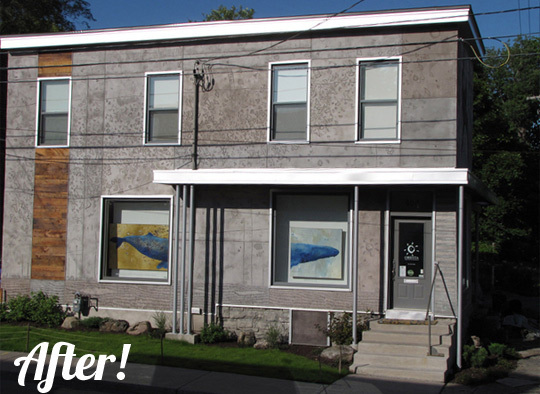 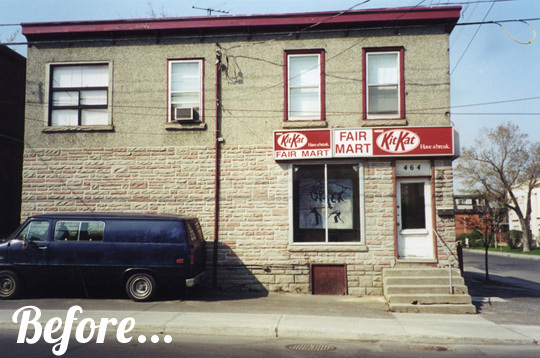 City Renewal
Redevelopment – a building is torn down and a new one is built.
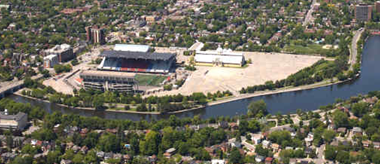 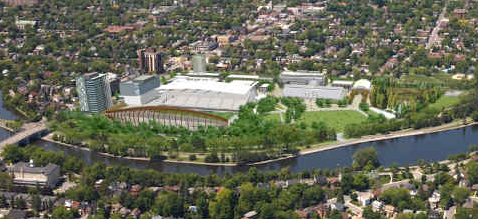 City Renewal
Land Reclamation – clean up of polluted lands and replacing them with parks and wetlands.
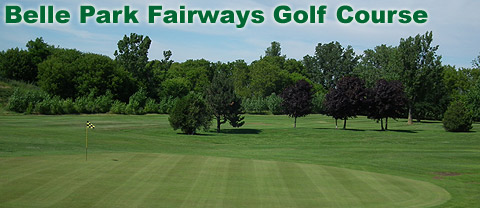 City Renewal
Diversifying – developing new industries.
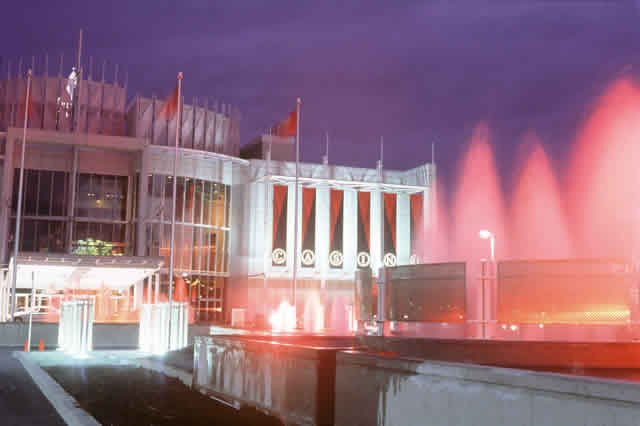 GEO Career p. 146
Job Title: 

Required Education:


Job Description: